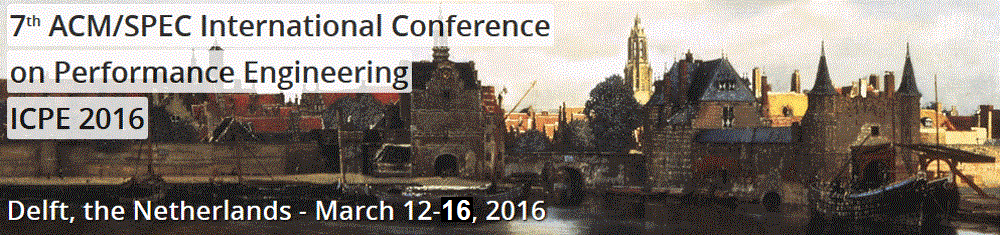 #ICPE2016
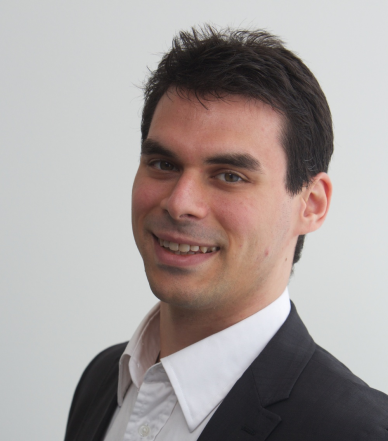 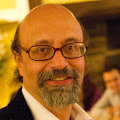 Alberto Avritzer
Sonatype Inc.USA
Alexandru Iosup
Delft University of TechnologyThe Netherlands
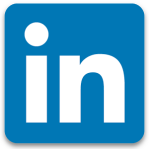 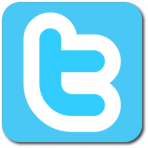 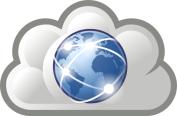 @AIosup
Authors ListOrganizing Committee [2/3]
Research Track
Industry Track
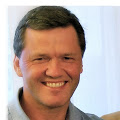 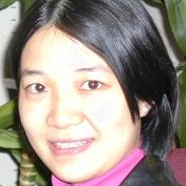 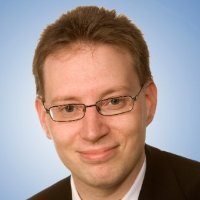 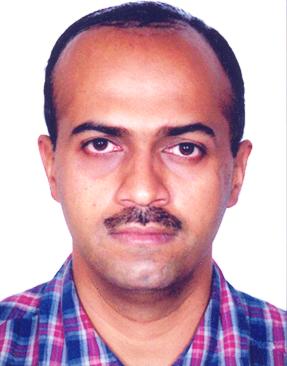 Xiaoyun Zhu
FutureWei Tech. USA
Steffen Becker
TU ChemnitzGermany
Manoj Nambiar
Tata TCSIndia
Jerome Rolia
Hewlett Packard LabsUSA
Publicity Chairs
Daniel Sadoc Menasche
Dorina Petriu
Vanish Talwar
Alexander Wert
Timothy Wood
Yu Hua
Publication Chair
Catia Trubiani
Finance Chair
Anne Koziolek
Web Chair
Tim Hegeman

Special thanks
Marie Louise Verhagen
Els Bakker
ICPE SC and esp.Samuel KounevJose Nelson Amaral
Organizing Committee [3/3]Authors List
Tutorial Chair
Workshop Chairs
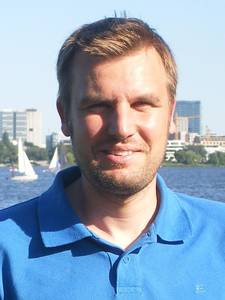 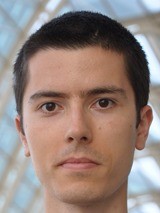 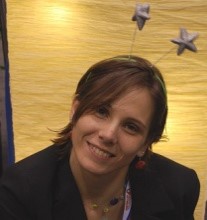 Andre van Hoorn
U StuttgartGermany
Mihai Capotă
Intel LabsUSA
Ana Lucia Varbanescu
U. of AmsterdamThe Netherlands
Demos/Posters Chair
Doctoral Symposium Chair
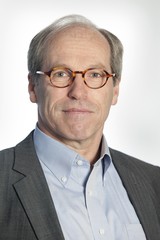 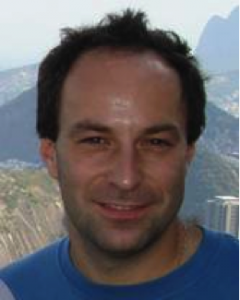 Dick Epema
TU DelftThe Netherlands
Radu Prodan
U InnsbruckAustria
AcknowledgmentsMain Sponsors
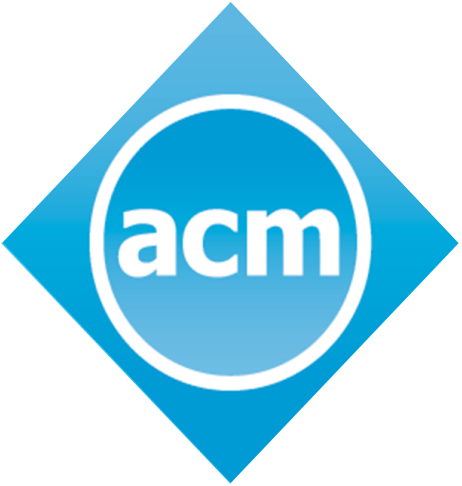 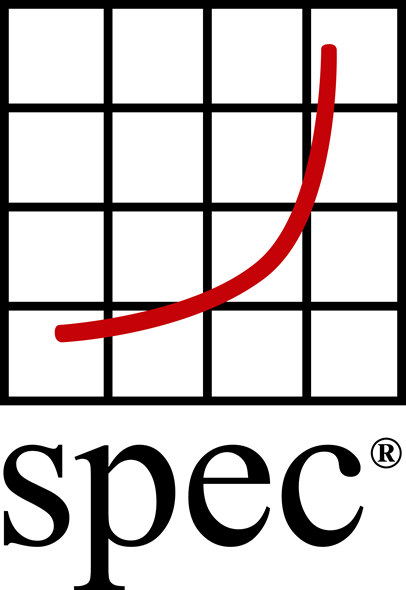 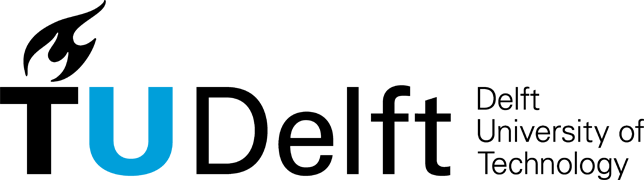 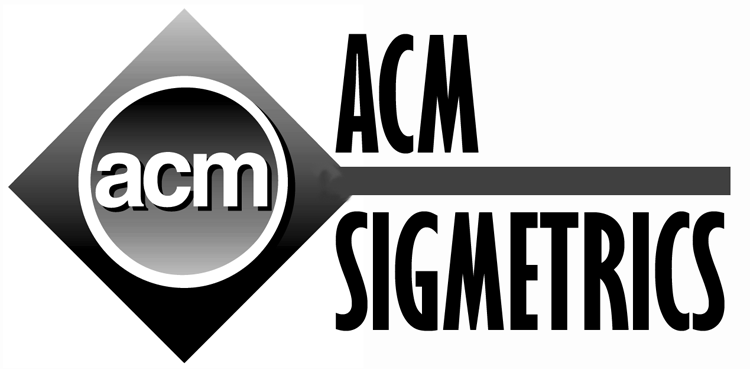 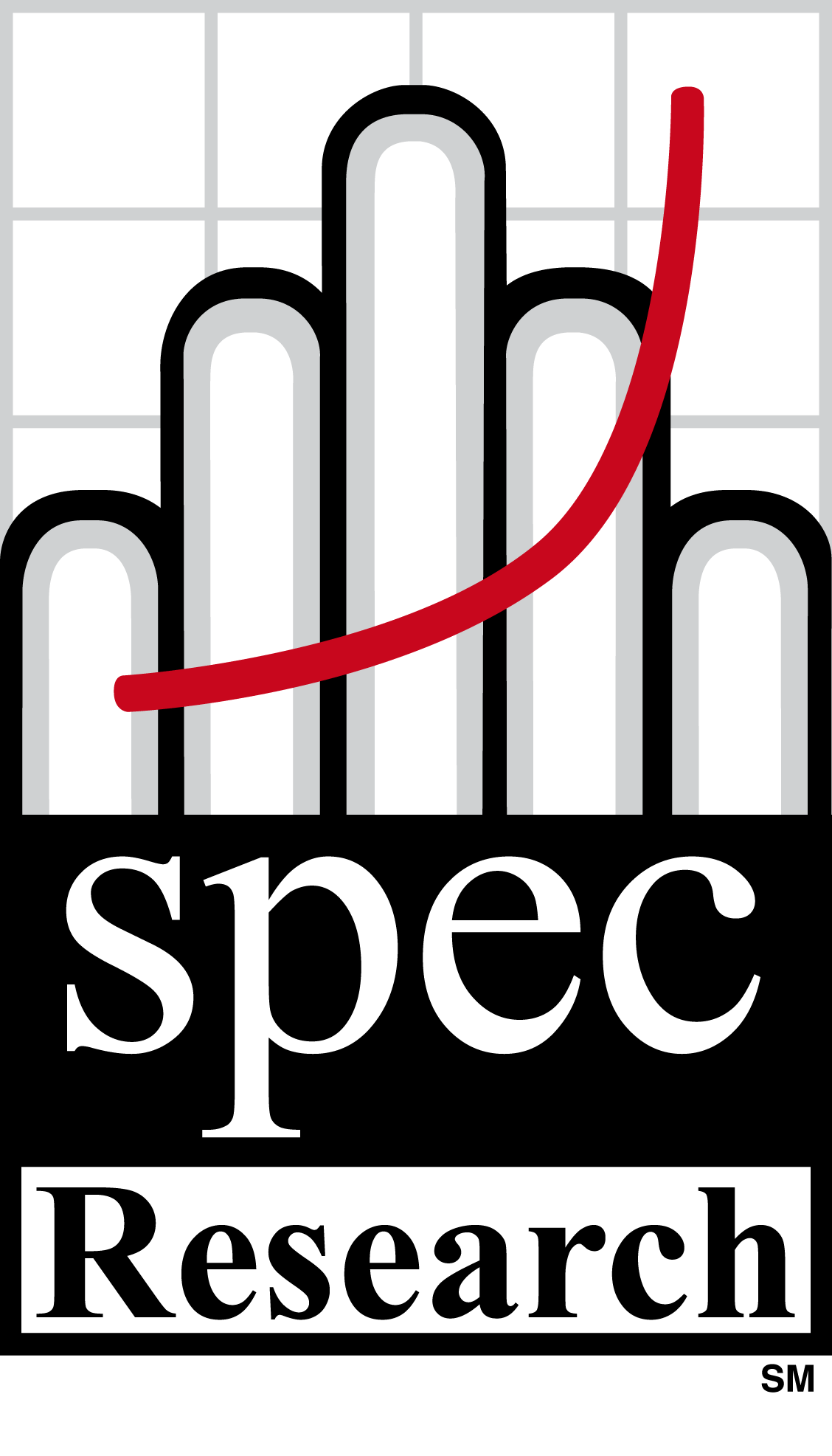 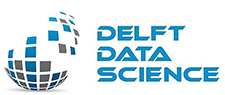 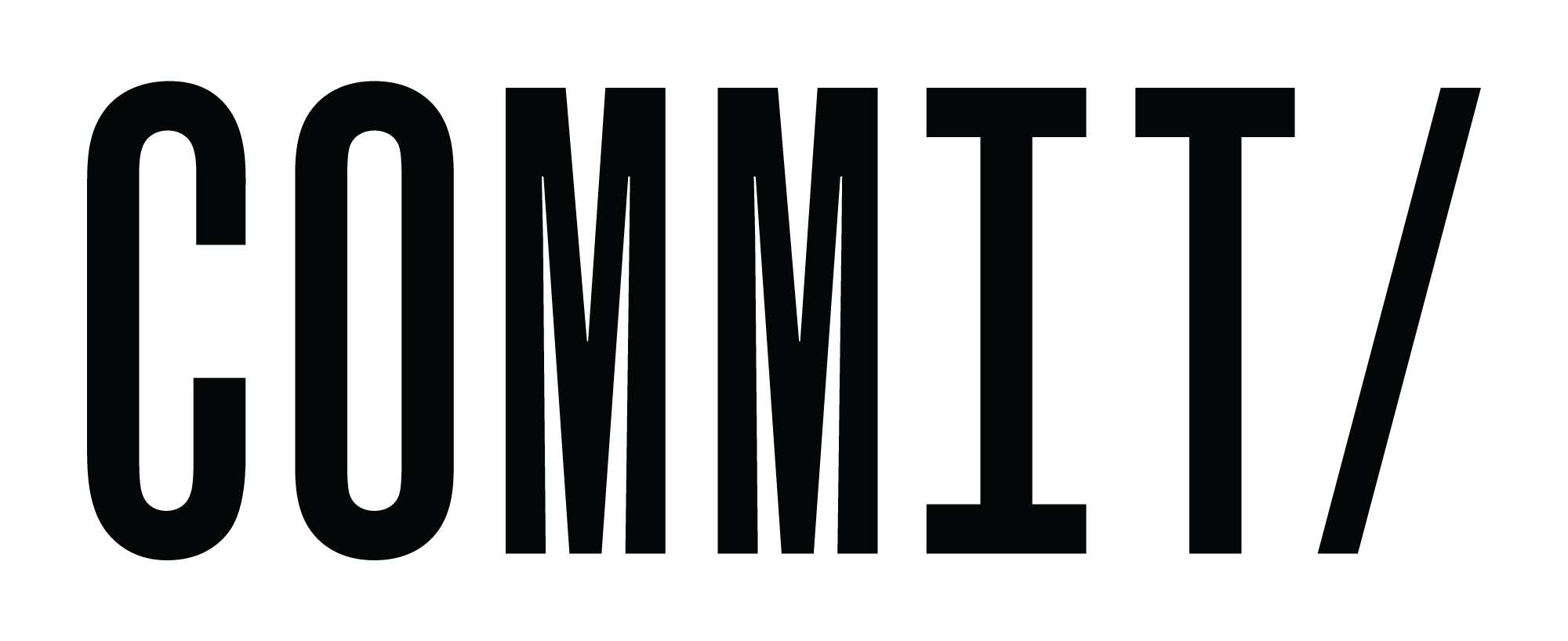 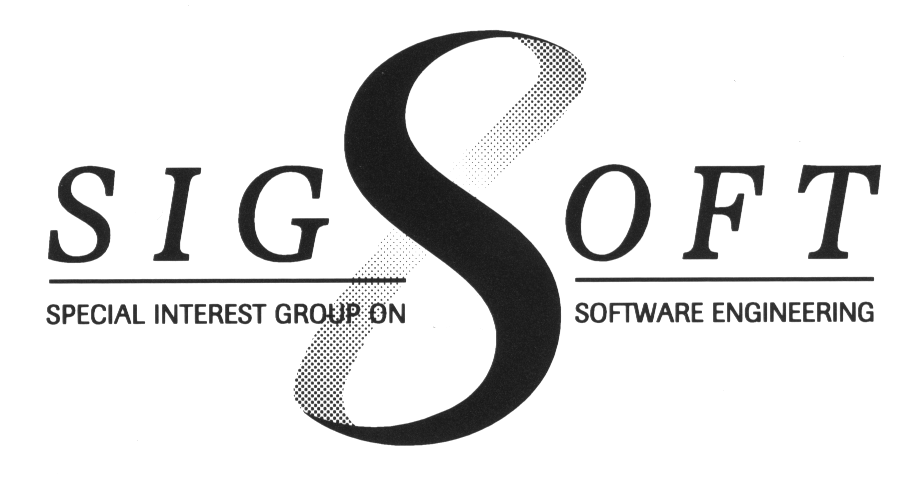 Experimental Setup(TU) Delft – Netherlands – Europe
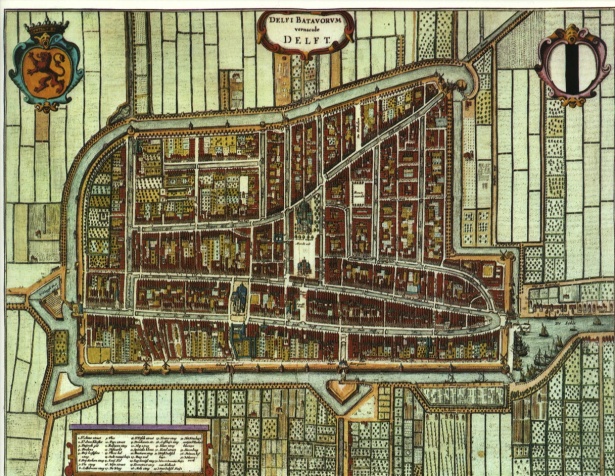 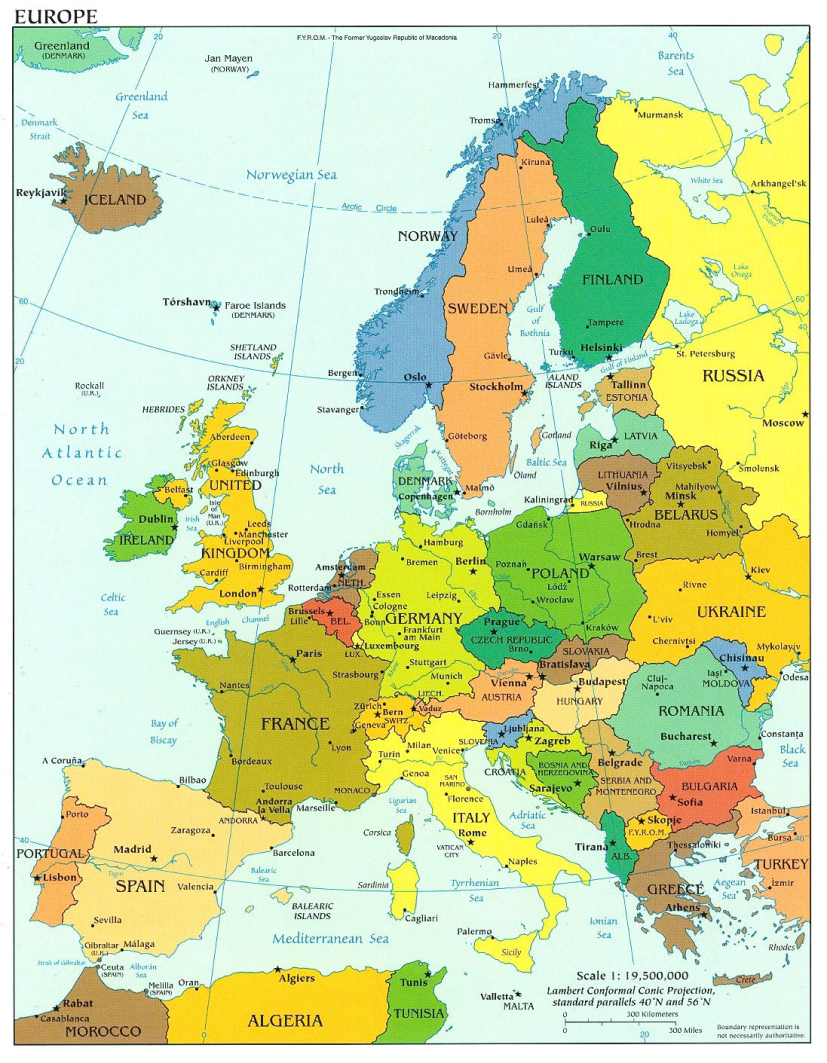 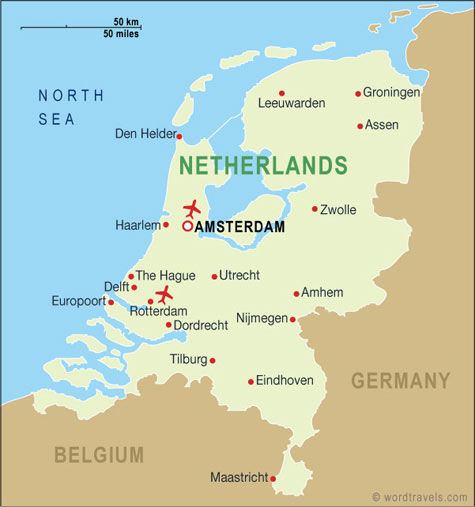 founded 13th century
pop: 100,000
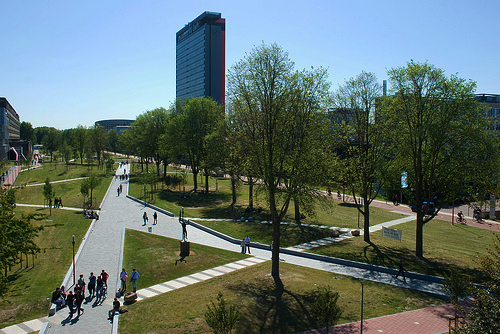 Delft in the Netherlands
founded 1842
pop: 20,000
The Netherlands in Europe
pop: 500 M
pop: 18 M
Experimental Results#ICPE2016 Statistics: Participants
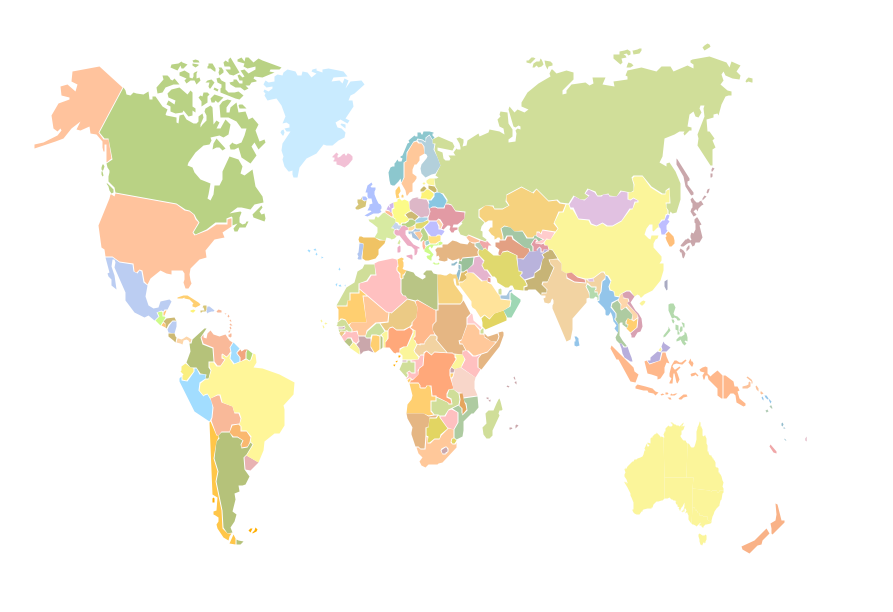 18
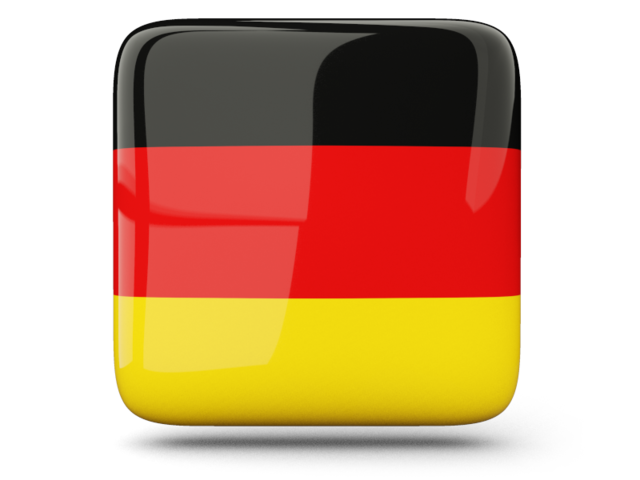 1
12
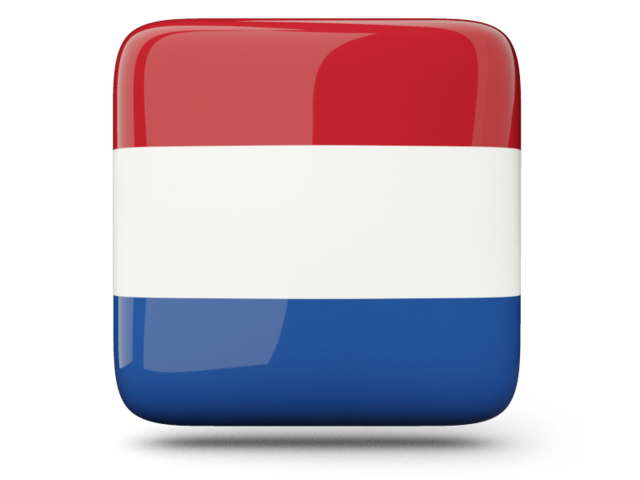 5
3
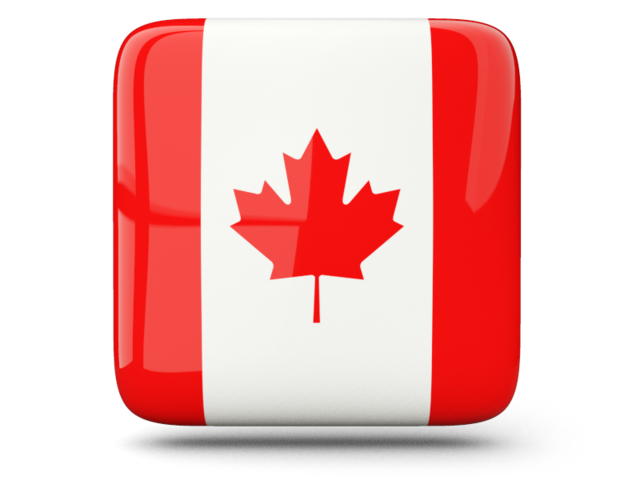 1
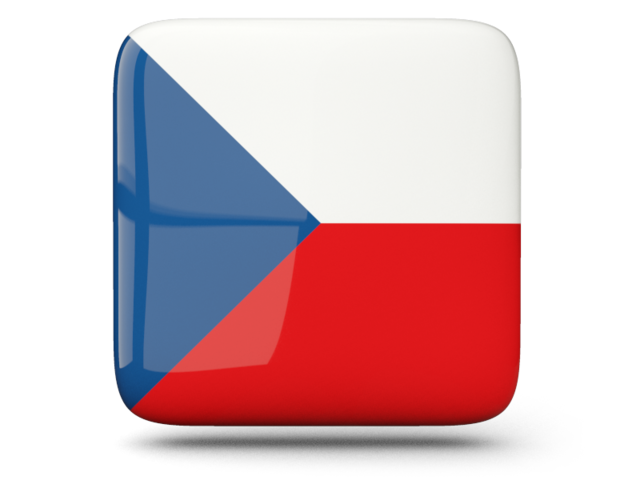 2
4
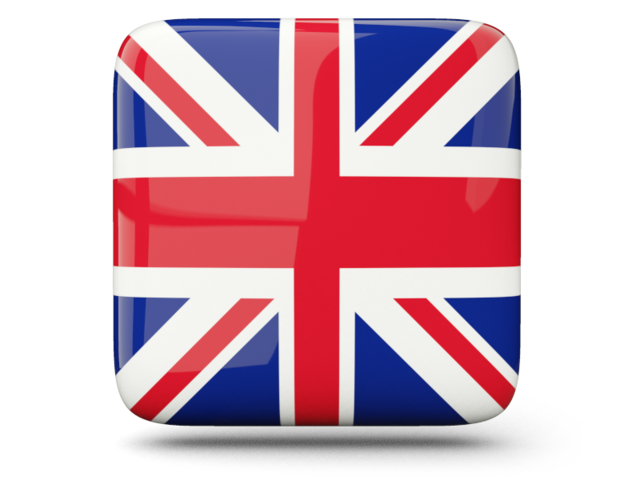 4
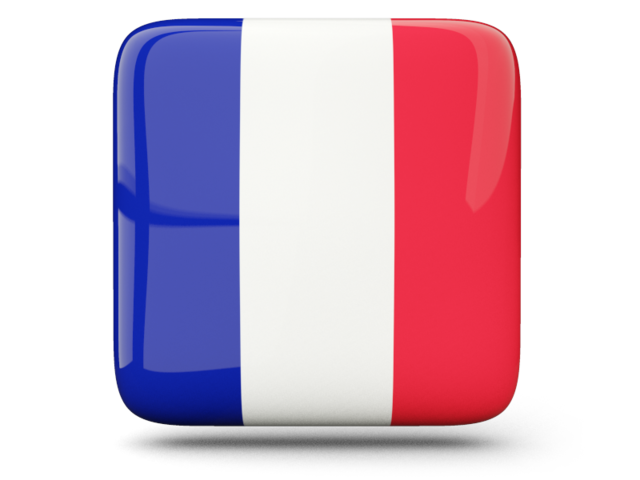 20
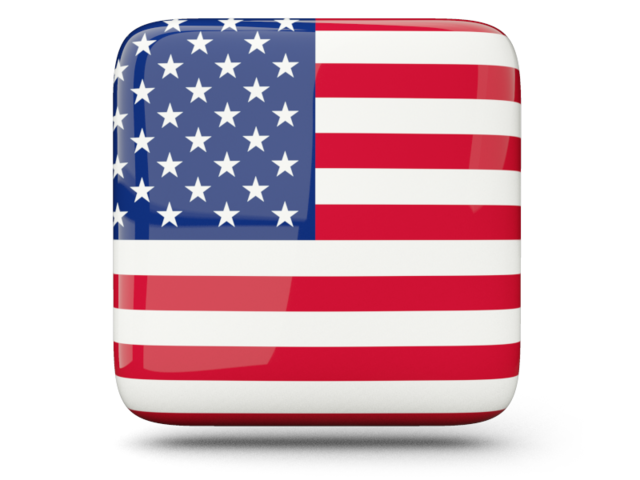 1
1
6
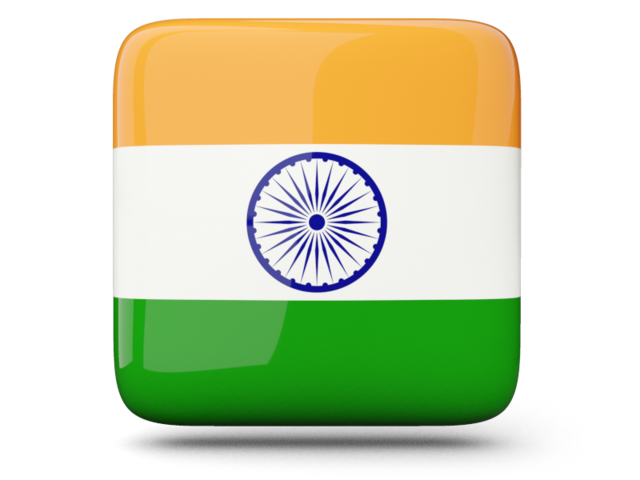 3
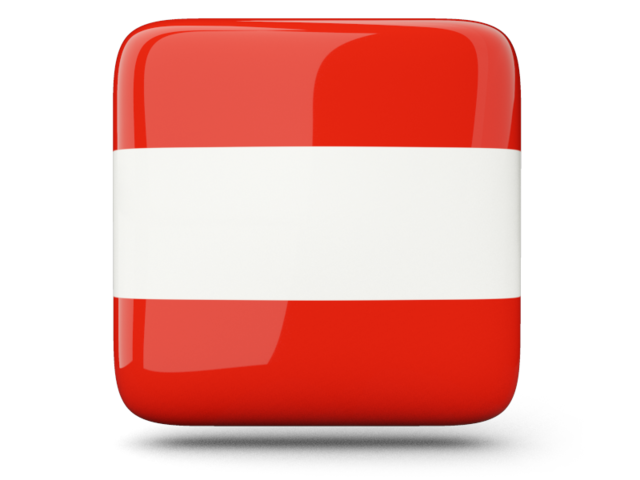 8
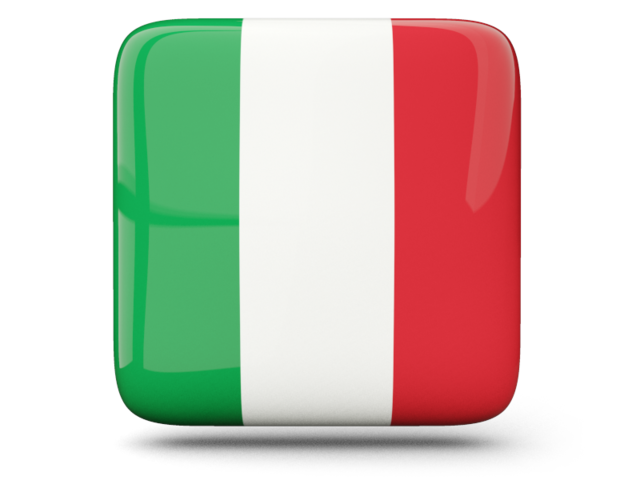 2
2
1
[Speaker Notes: http://www.freeflagicons.com/country/italy/glossy_square_icon/]
Experimental Results#ICPE2016 Statistics: Research Track
Experimental Results#ICPE2016 Statistics: WIP/Vision Track
Experimental Results#ICPE2016 Statistics: Industry Track
Authors Countries
DiscussionBest Paper Candidates
Maximum Likelihood Estimation of Closed Queueing Network Demands from Queue Length Data.
Weikun Wang, Giuliano Casale, Ajay Kattepur, and Manoj Nambiar 

 Performance Modeling of Maximal Sharing.
Michael Steindorfer and Jurgen Vinju

Optimized eeeBond: Energy Efficiency with non-Proportional Router Network Interfaces.
Niklas Carlsson
Mon, 10am-10:30am
Tue, 10am-10:30am
Tue, 4pm-4:30pm
DiscussionKeynotes
Every Day, 9am-10am
Bianca Schroeder
WilhelmHasselbring
AngeloCorsaro
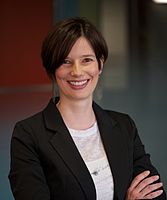 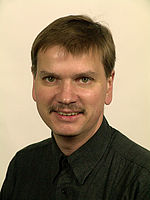 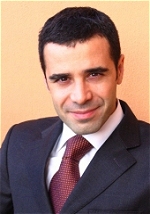 U. of TorontoCanada

Case studies from the real world
Kiel UniversityGermany

Microservices for Scalability
PrismTechUnited Kingdom

Cloudy, Foggy and Misty Internet of Things
AppendixPractical Information
Need help? Registration desk or icpe2016-mc@tudelft.nl 
Temporary proceedings online

Social dinner: De Lindenhof, Zochterweg 9, 2613ZT DelftTo get there, pick one of:
Go there yourself:https://goo.gl/maps/BbJCvP46tE72 
+ Tour of Delft center before?
Walk with us:
Tue, 7:30pm—10pm
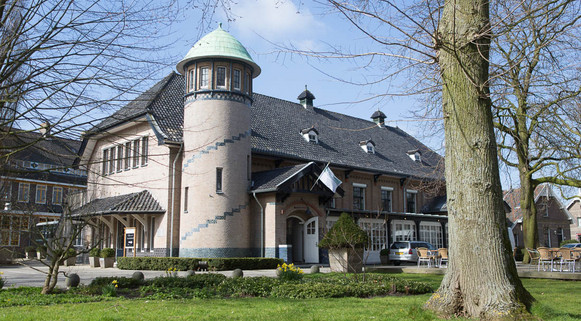 Opt-in
Grote Markt, 7pm
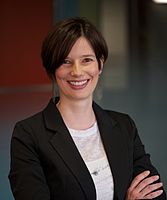 Bianca Schroeder (U. Toronto)Keynote: Case studies from the real world: The importance of measurement and analysis in building better systems
Talk highlights
Big Data revolution supported by frameworks and systems 
Big Data processing generates Admin Big Data from monitoring and logging
Analyzing Admin Big Data to understand performance and availability
Bio
Associate Professor + Canada Research Chair, U. of Toronto
Former Carnegie Mellon University, Mor Harchol-Balter, Garth Gibson
Outstanding Young Canadian Comp.Sci. Prize, Alfred P. Sloan Res. Fellow
Disclaimer: images used in this presentation obtained via Google Images.
Images used in this lecture courtesy to many anonymous contributors to Google Images, and to Google Image Search. 
Many thanks!